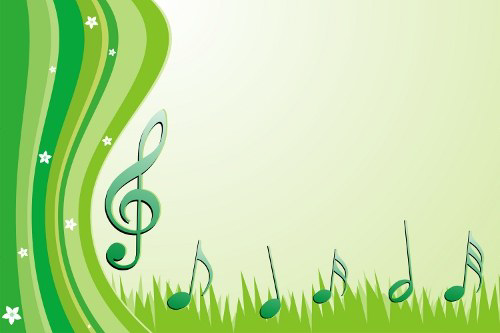 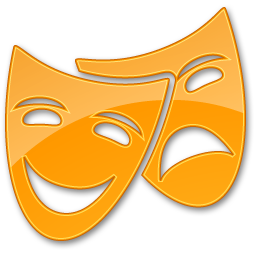 Музыкально-театрализованная деятельность как фактор развития творческих способностей детей дошкольного возраста
Подготовила: Муравицкая Л.Л.,
музыкальный руководитель
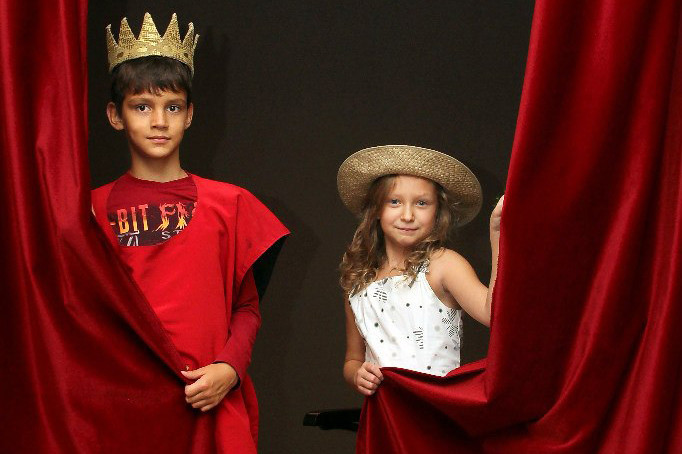 Музыкально-театральное искусство – уникальный фактор формирования творческих способностей креативной личности.
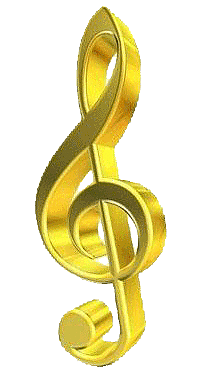 Дошкольный возраст – это возраст развития детской музыкальной деятельности.
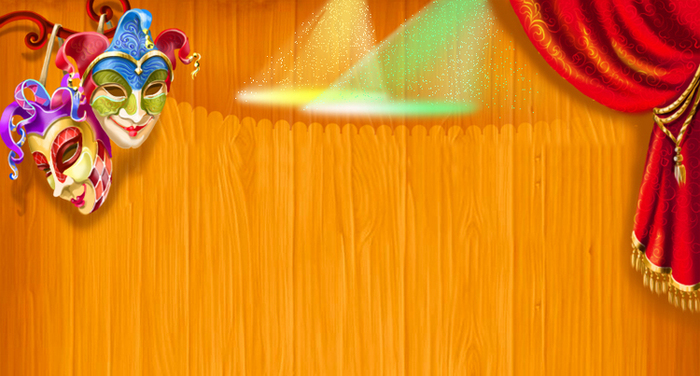 Театральное действо, музыкальная 
сказка или инсценированная сюжетная 
игра – это для ребенка сказка, всплеск 
эмоций, праздник с улыбками, аплодисментами 
и хорошим настроением, где ребенок сопереживает, сочувствует, мысленно «проживает» с героем весь его путь.
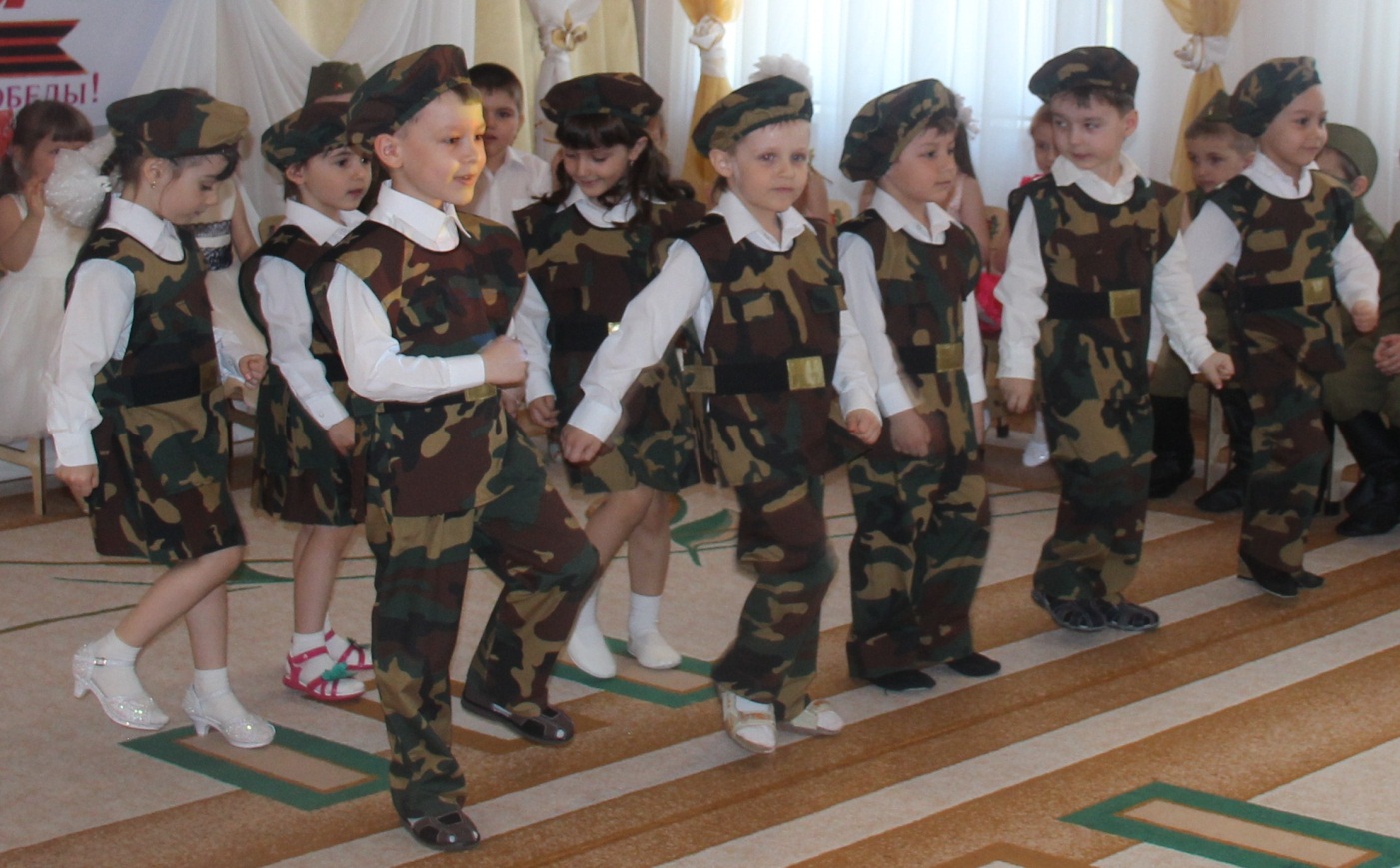 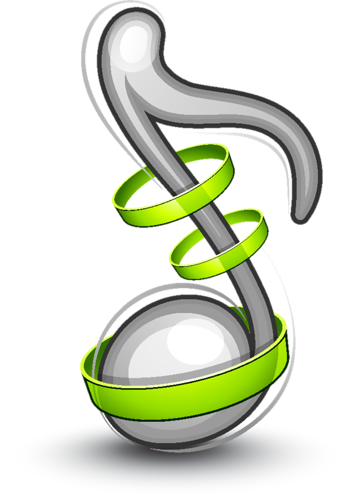 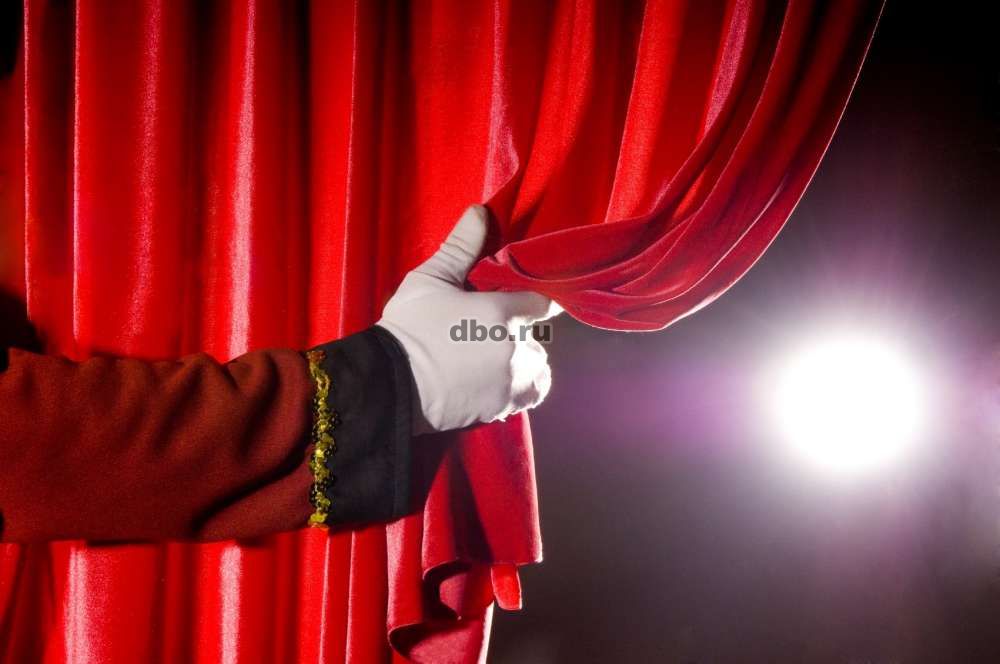 В процессе музыкально–театрализованной деятельности у детей происходит: эмоциональное, социальное, интеллектуальное, речевое и музыкальное развитие.
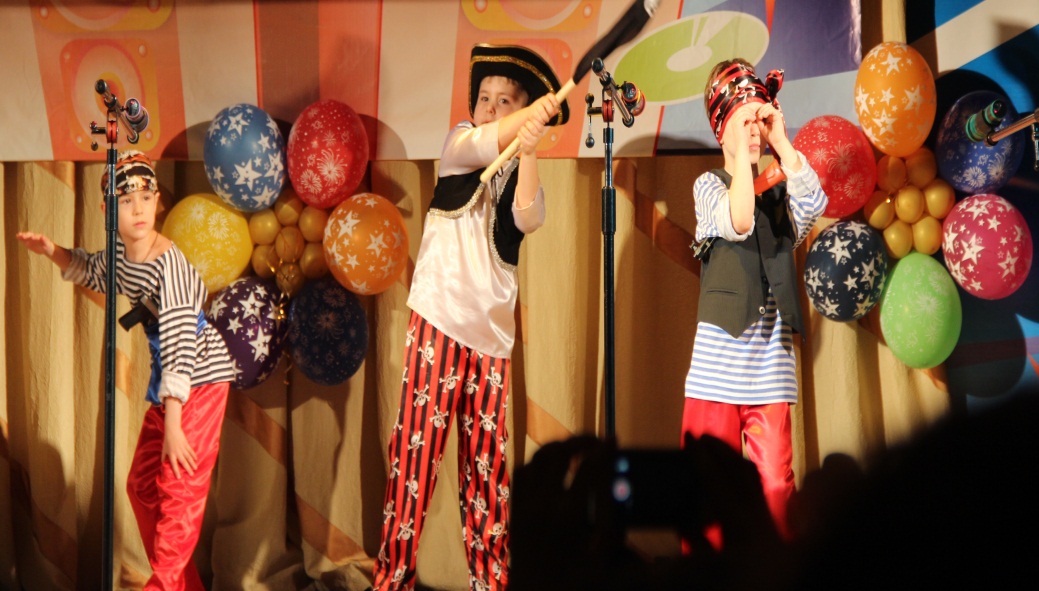 «пикульки»
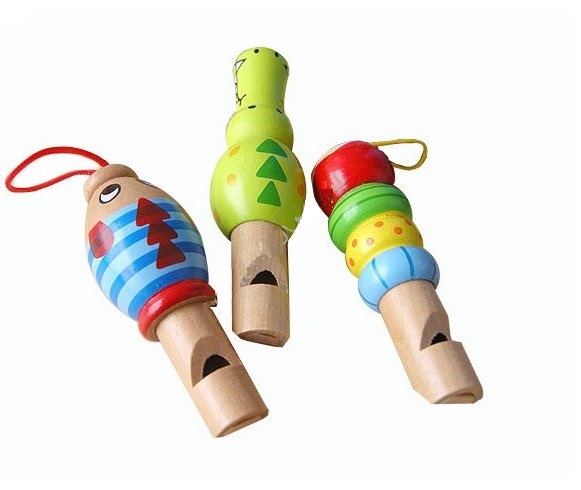 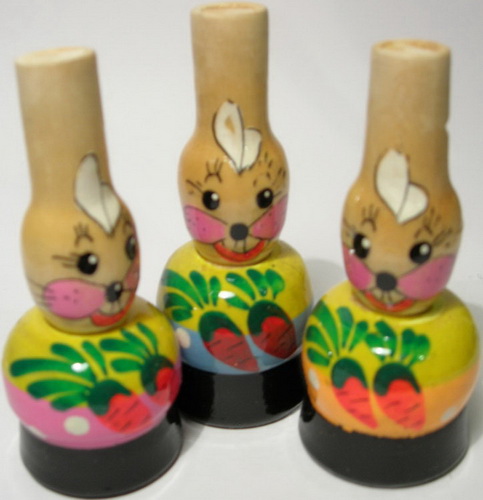 свистульки
дудочки
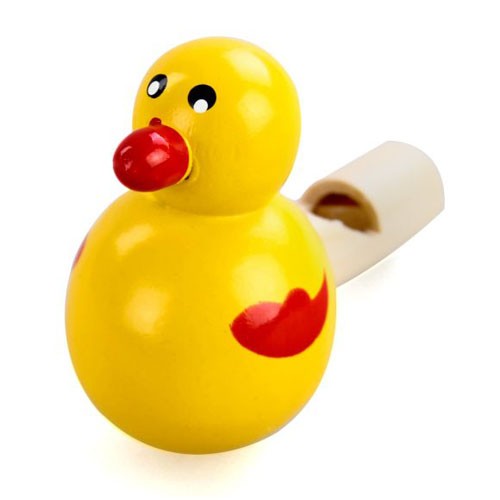 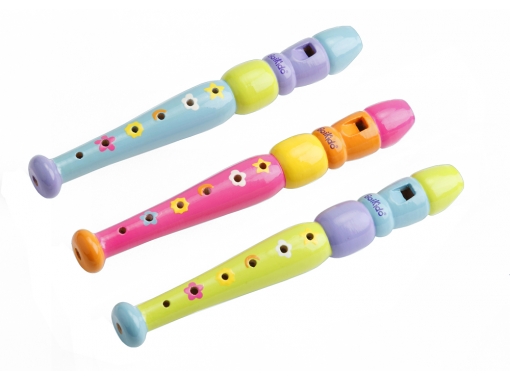 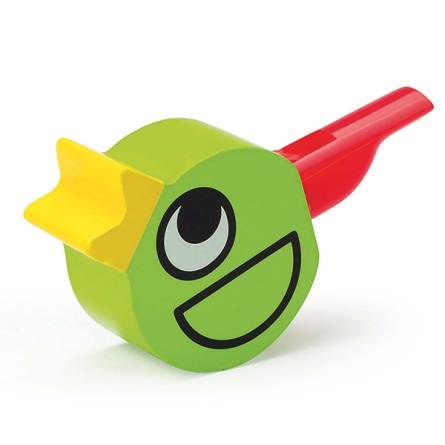 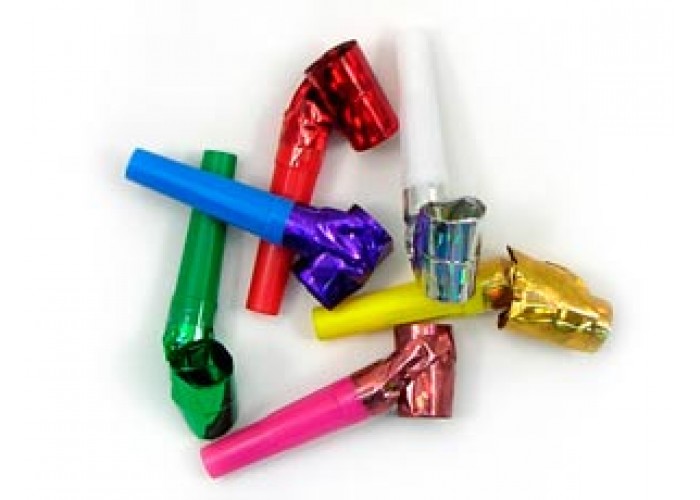 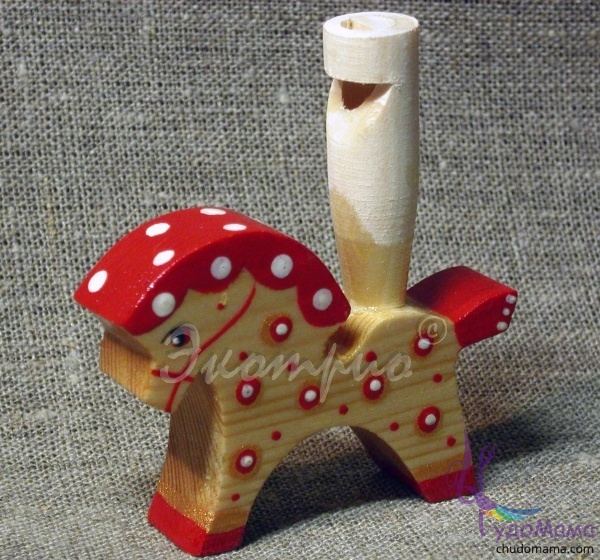 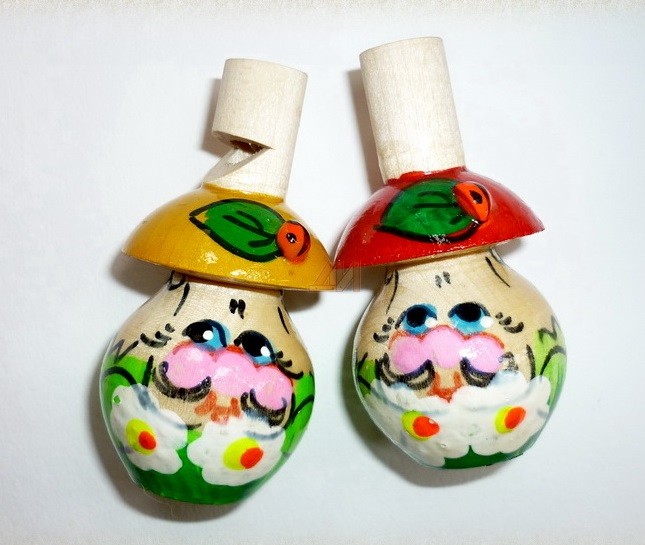 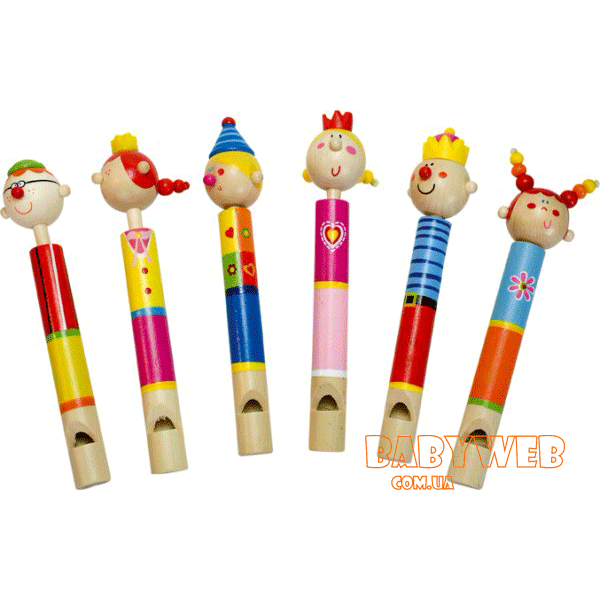 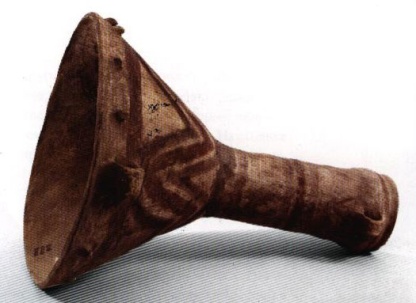 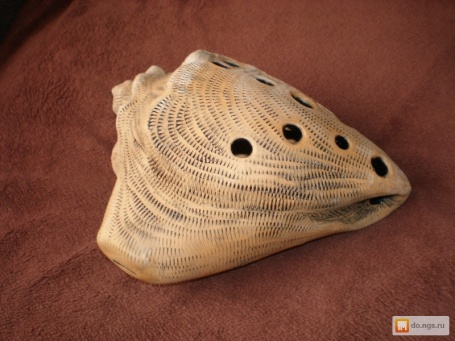 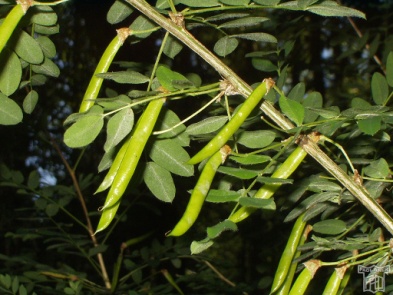 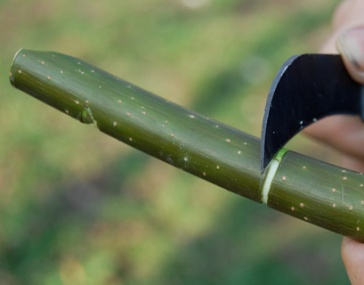 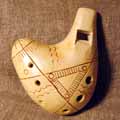 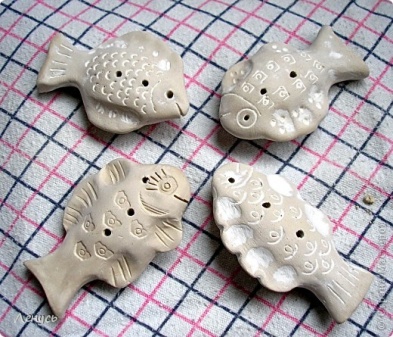 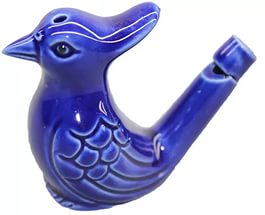 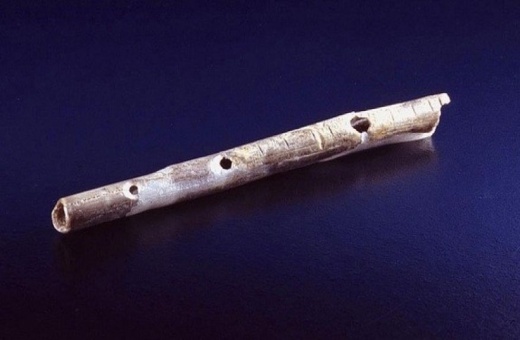 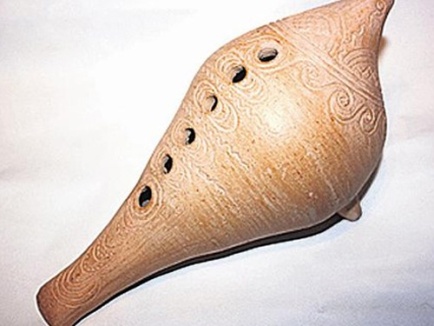 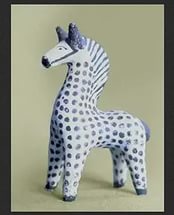 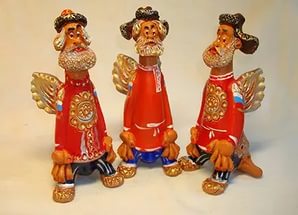 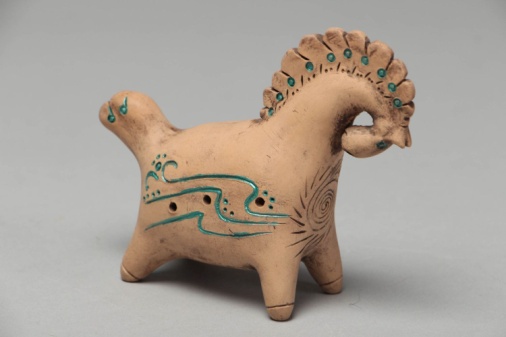 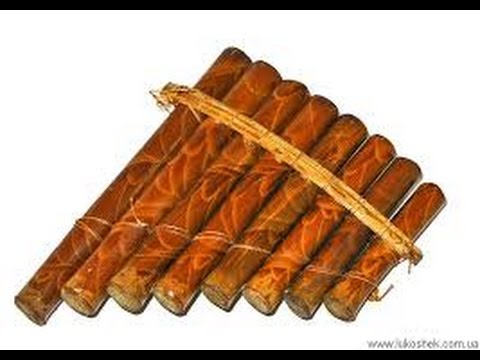 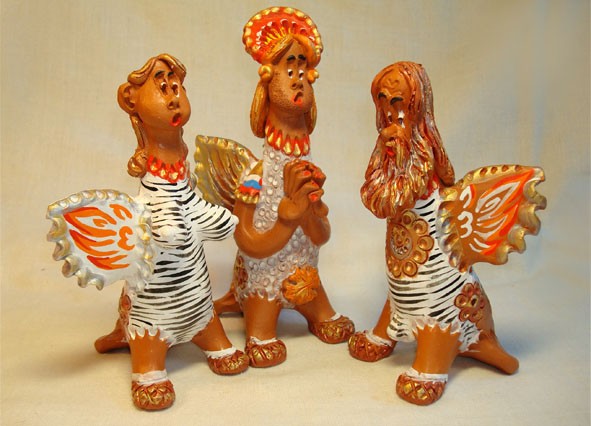 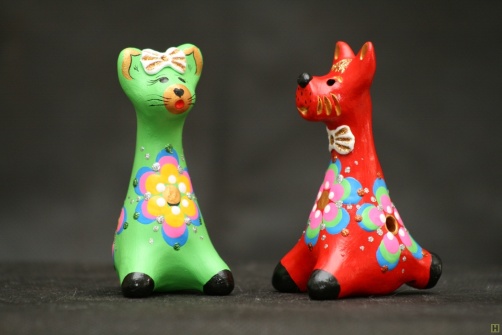 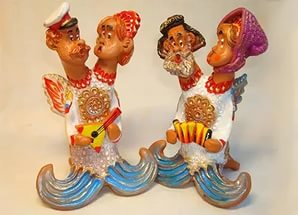 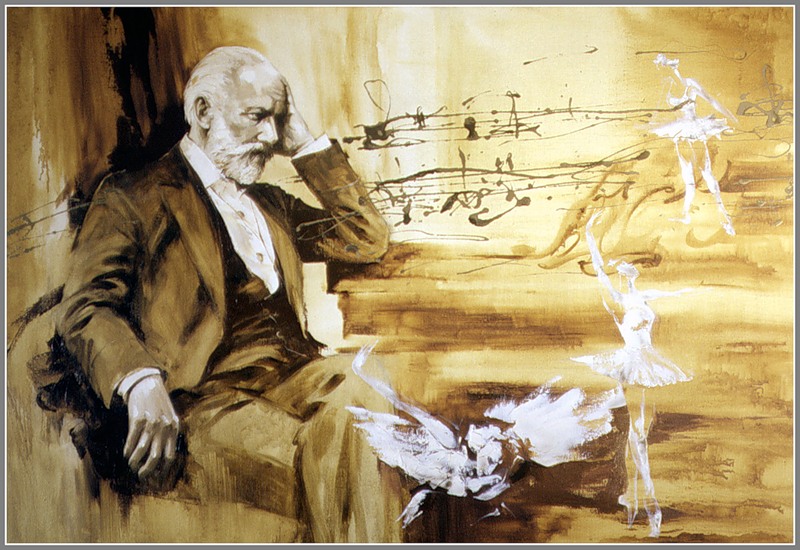 Пётр Ильич Чайковский
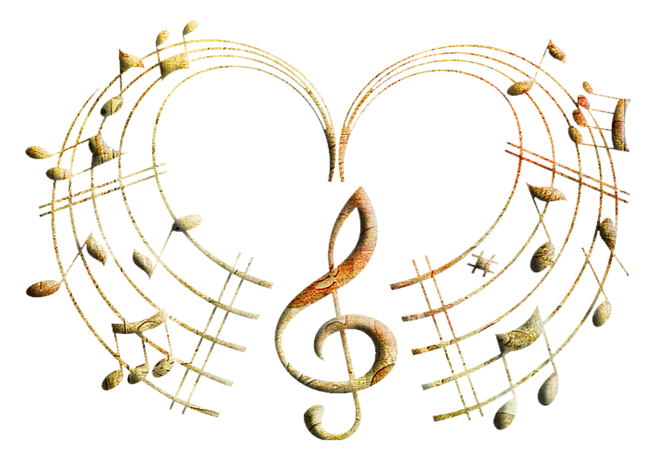 Михаил Иванович Глинка
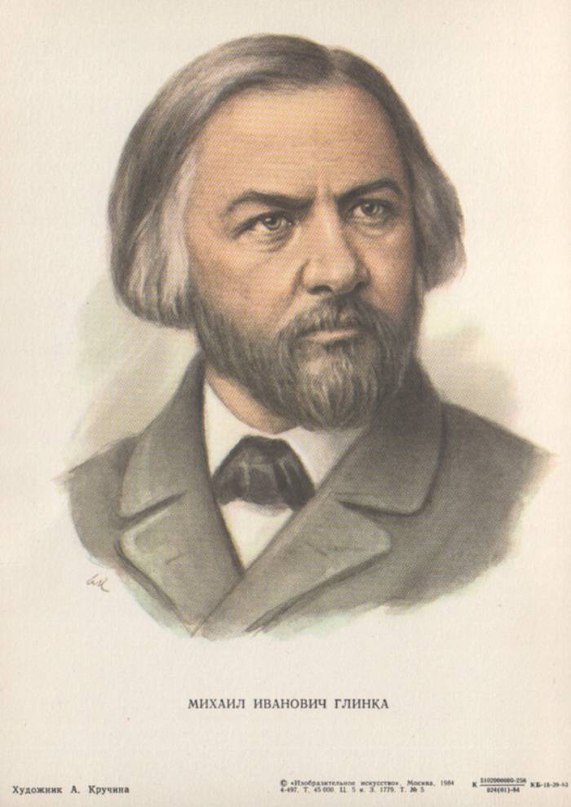 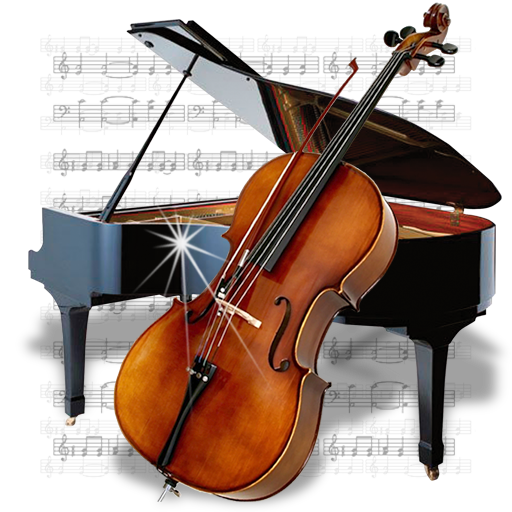 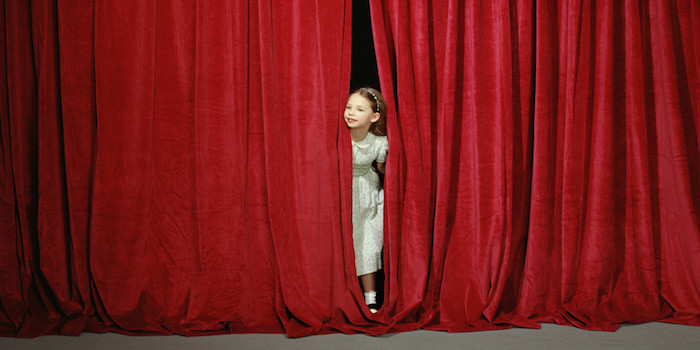 Театрализованные   игры
Режиссерские игры
Игры-драматизации
Игры-драматизации с  
 пальчиками
 Игры-драматизации с
 куклами би-ба-бо
  
 Импровизация
 Игры-имитации
 Ролевые диалоги

 Инсценировки и спектакли

Ребенок играет сам, используя свои средства выразительности - интонацию, мимику, пантомимику.‏
Настольный театр
 Теневой театр 
 Театр на фланелеграфе
Ребенок или взрослый не является действующим лицом, а создает сцены, ведет роль игрушечного персонажа, действует за него, изображает его интонацией, мимикой.
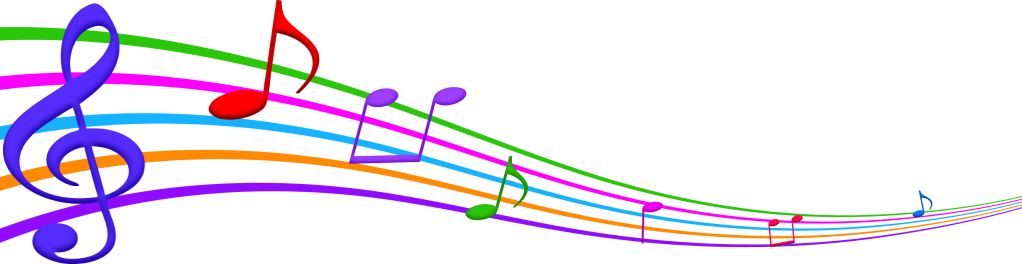 Игры-драматизации с пальчиками
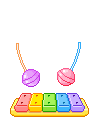 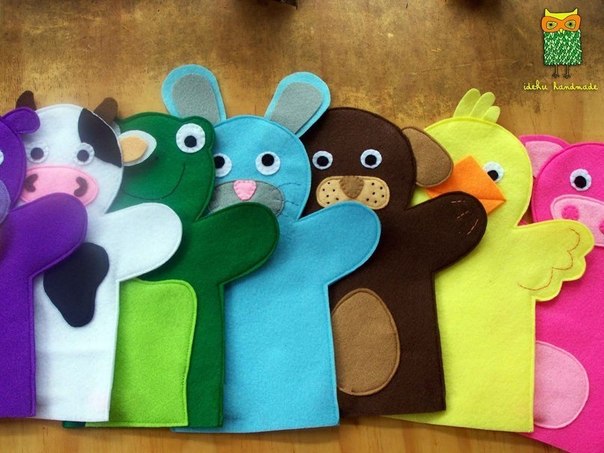 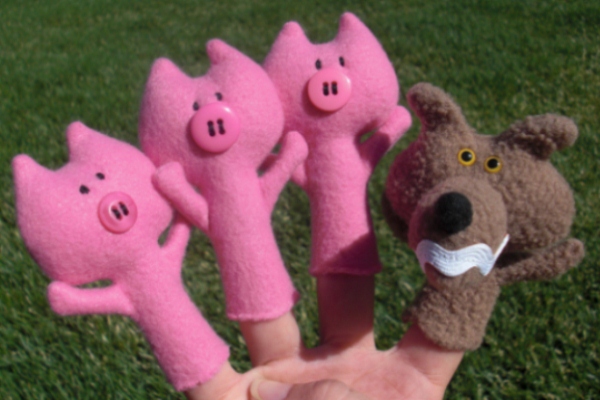 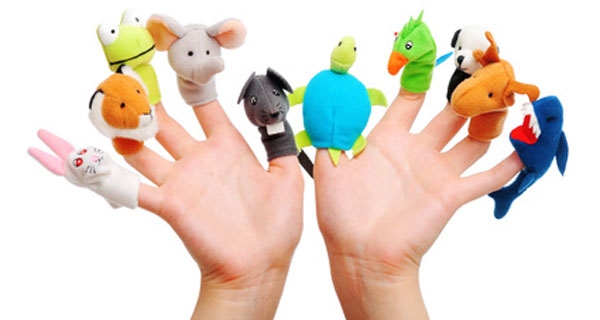 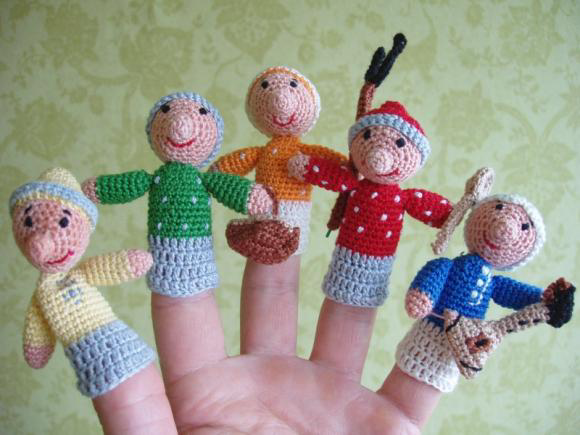 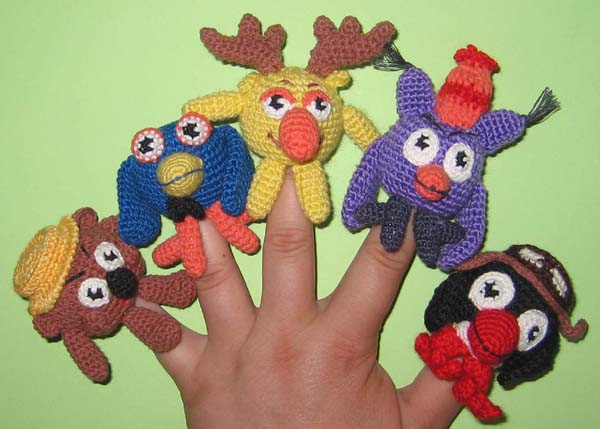 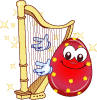 Игры-драматизации с куклами бибабо
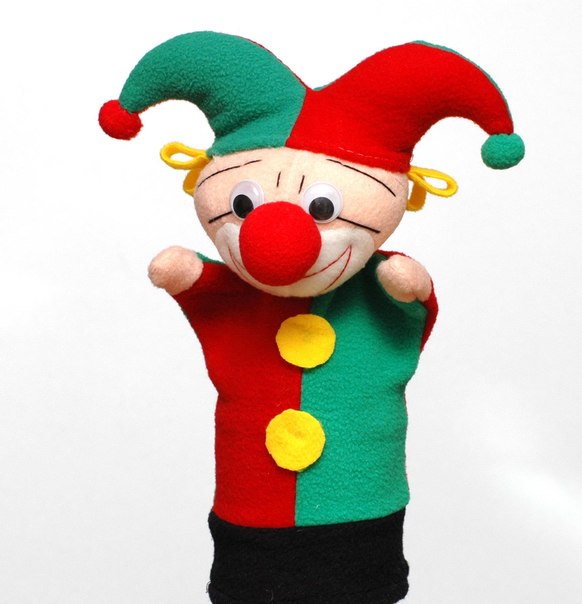 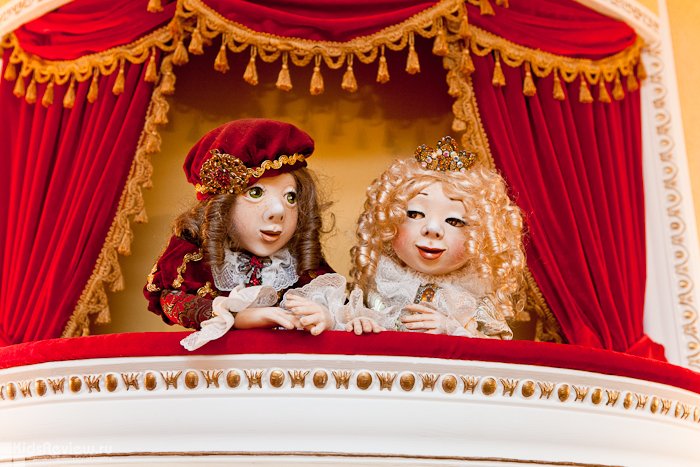 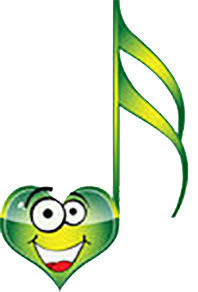 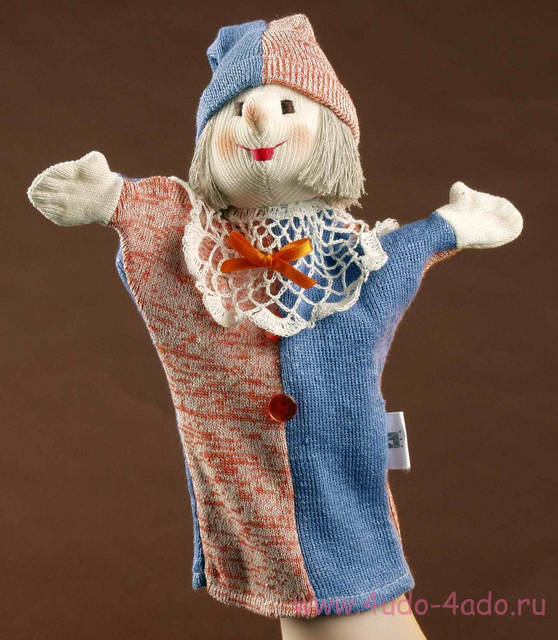 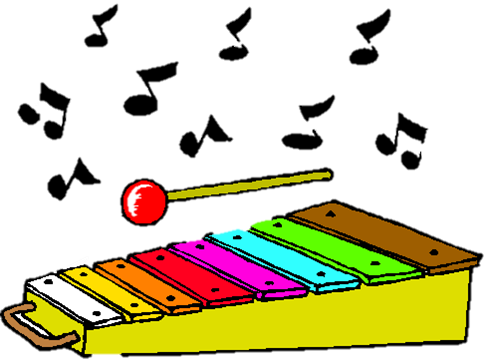 Коммуникативные (социальные) игры
игры с именами:«Снежный ком», «Кто ты?»;
 танцы–игры: Голландский «танец с приветствиями»;
 танец встречи (шведский танец с хлопками);
 «Зеркало» - татарская народная песня (и аналогичные ей
     песни других народов);
 «Как на тоненький  ледок» - русская народная хороводная
      песня;
 «Пошла коза по лесу» - 
      хороводная игра.
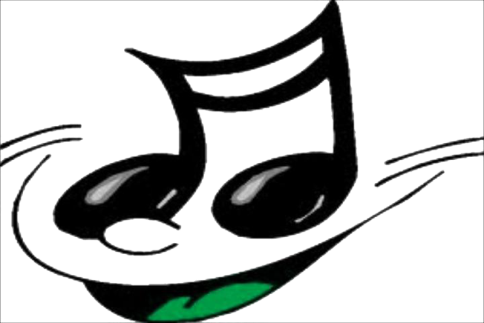 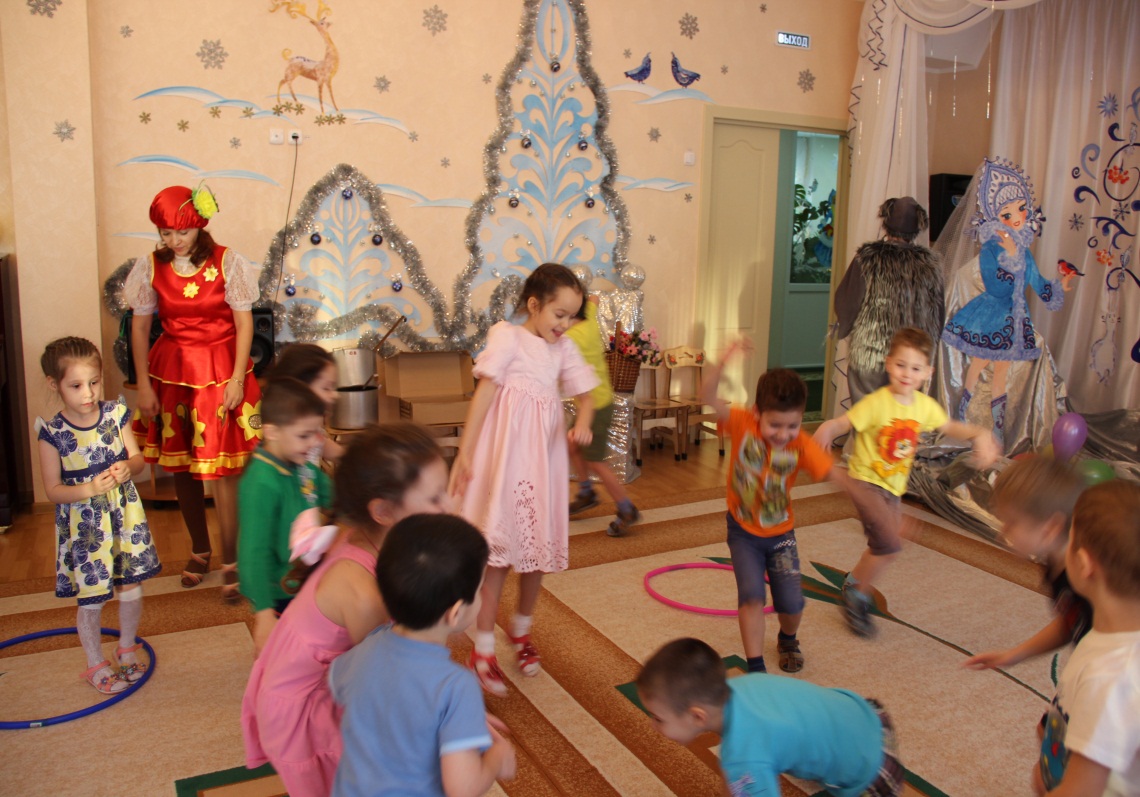 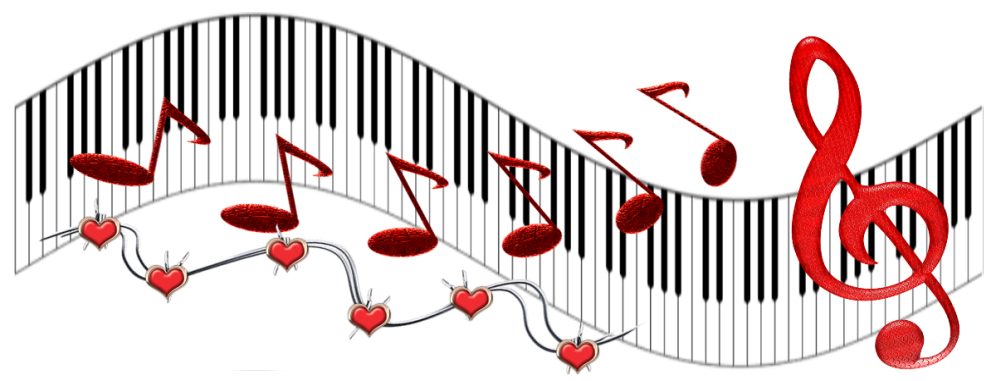 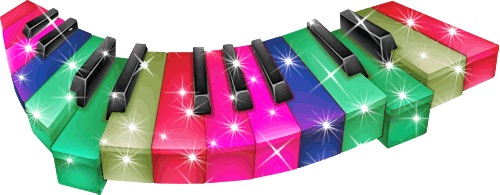 Импровизация
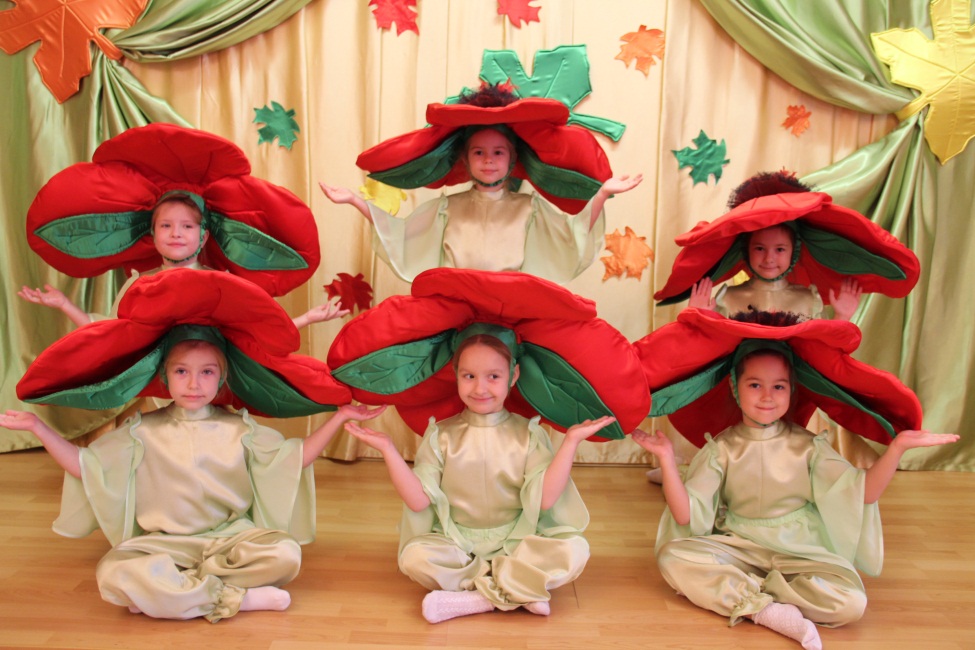 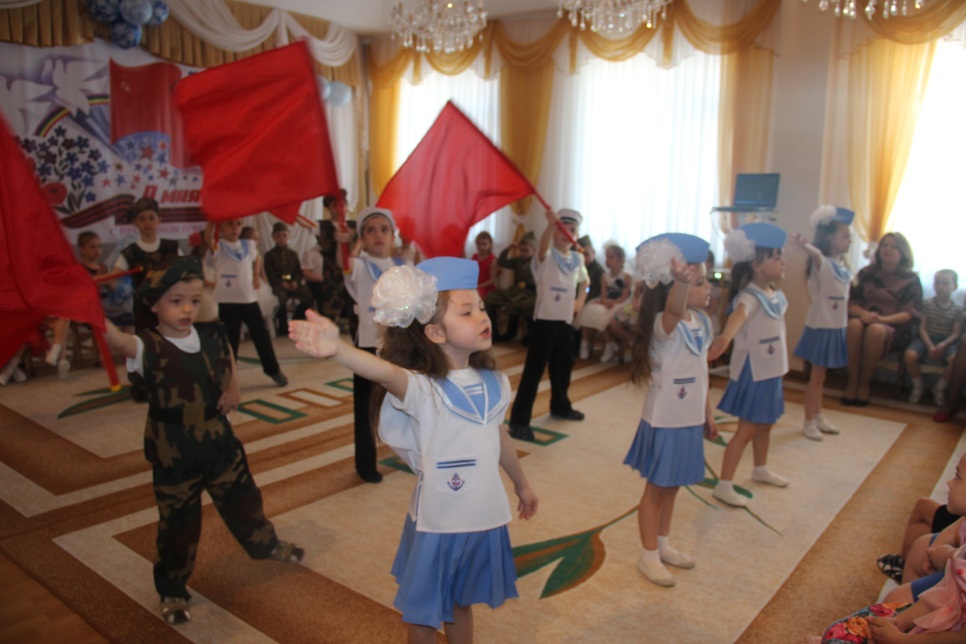 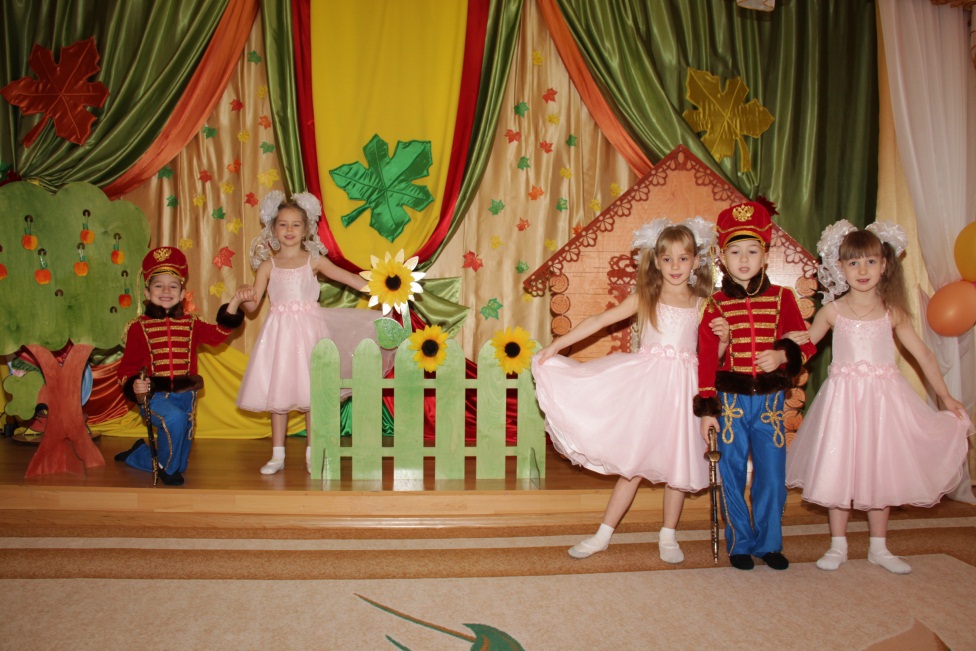 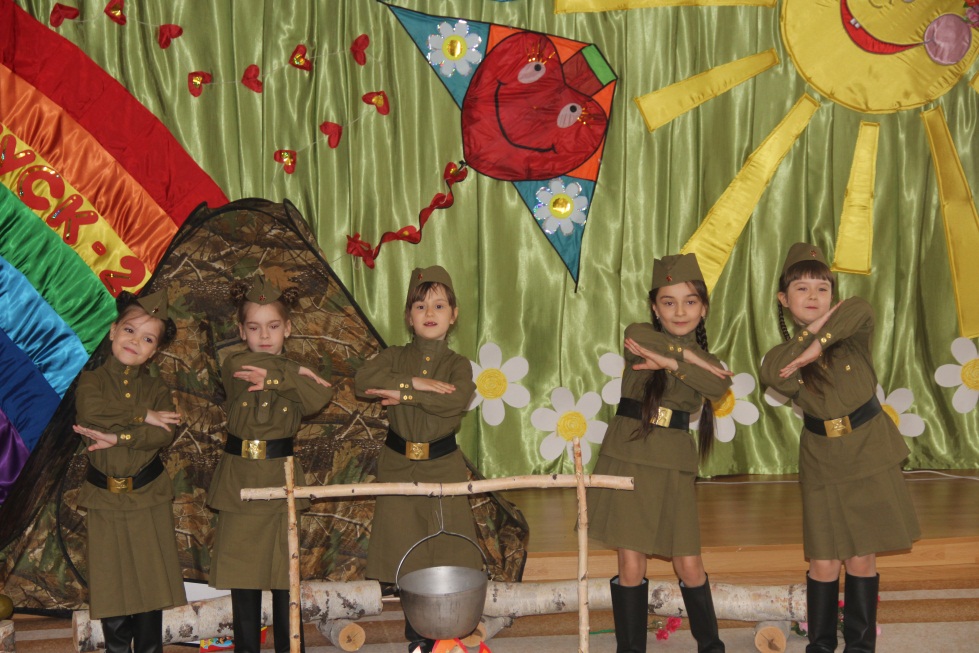 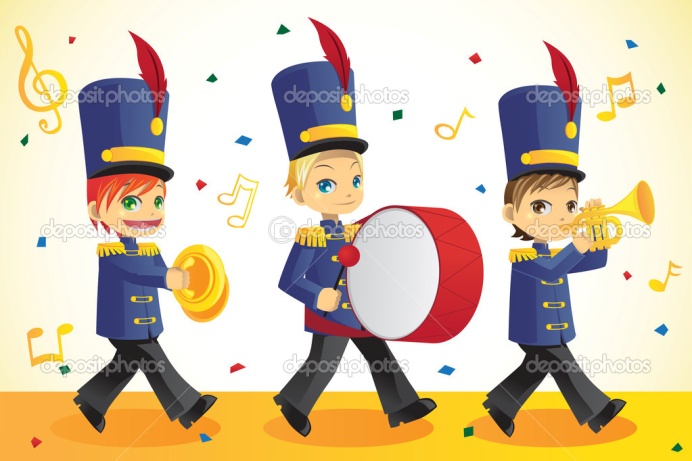 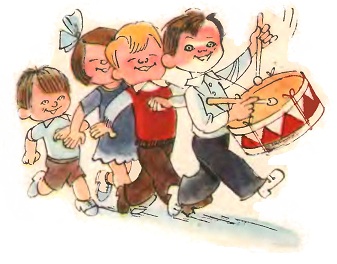 Игры–драматизации, хороводы, инсценировки стихов 
и песен
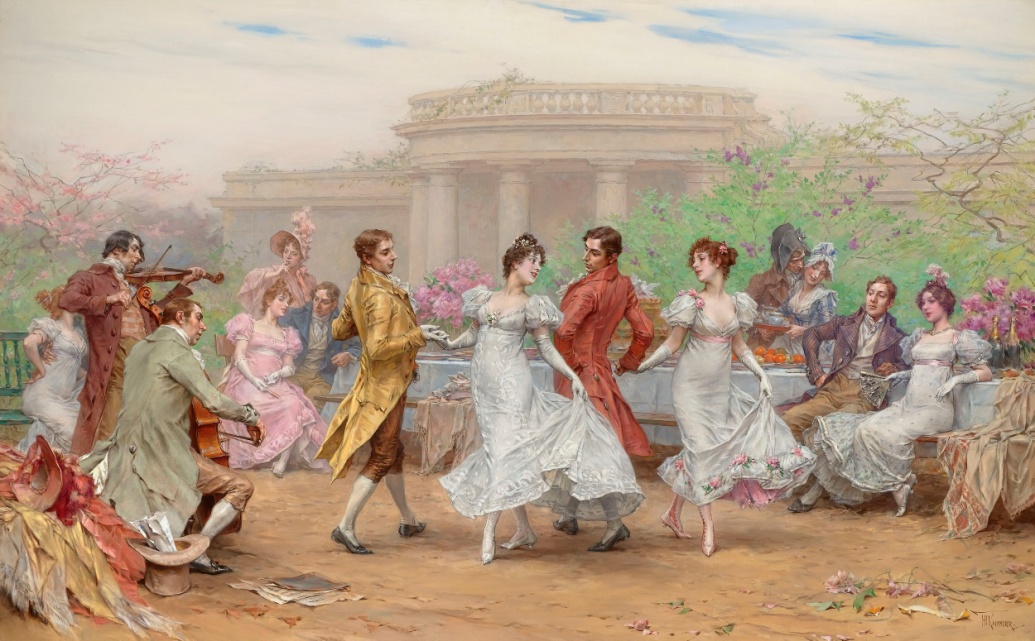 Музыкально-игровпя гимнастика
с элементами театрализации
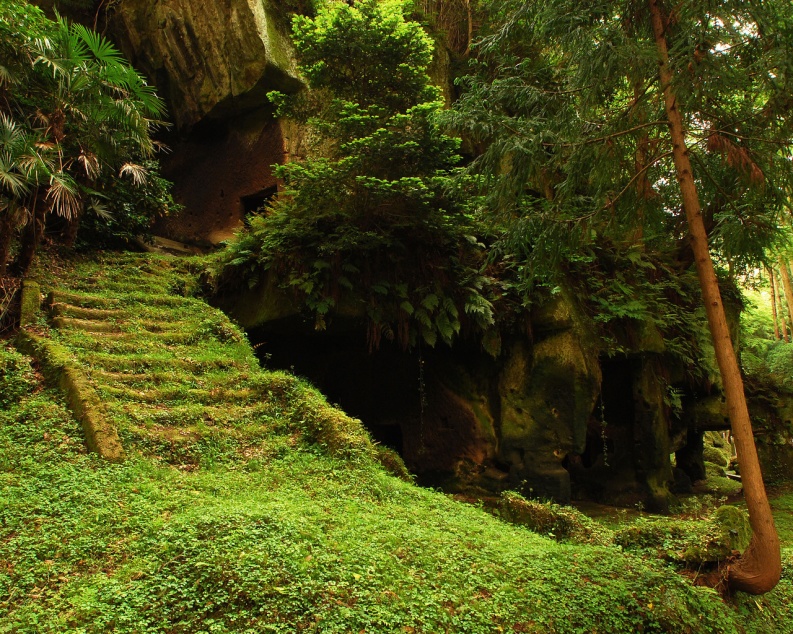 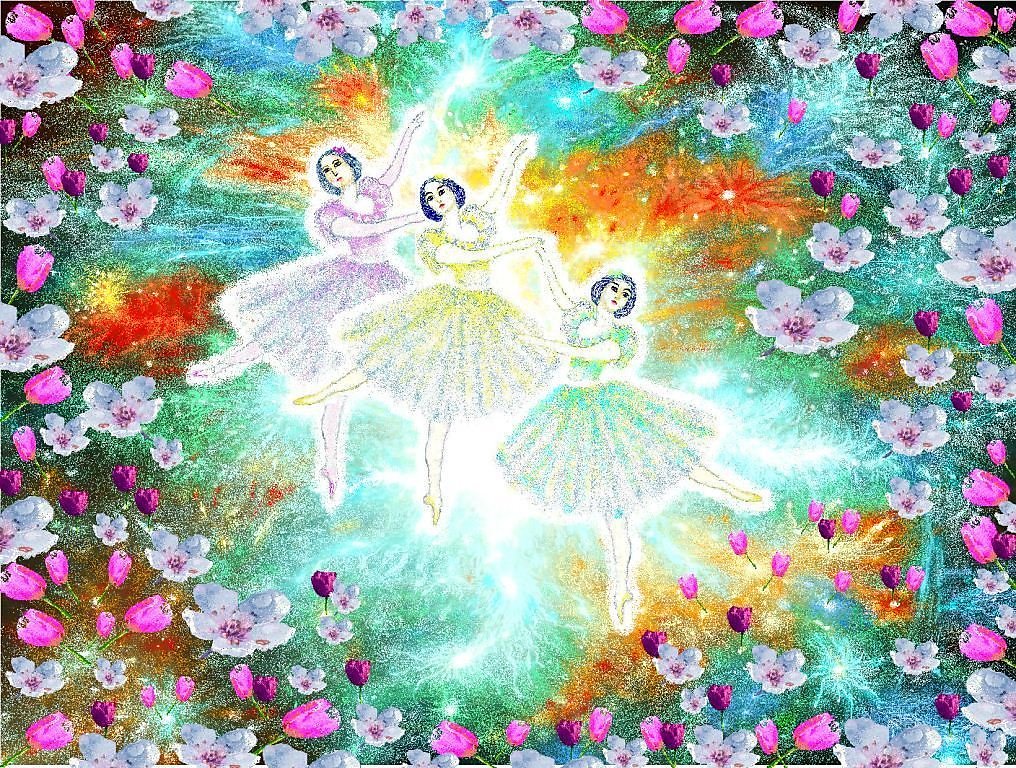 «По дорожке»
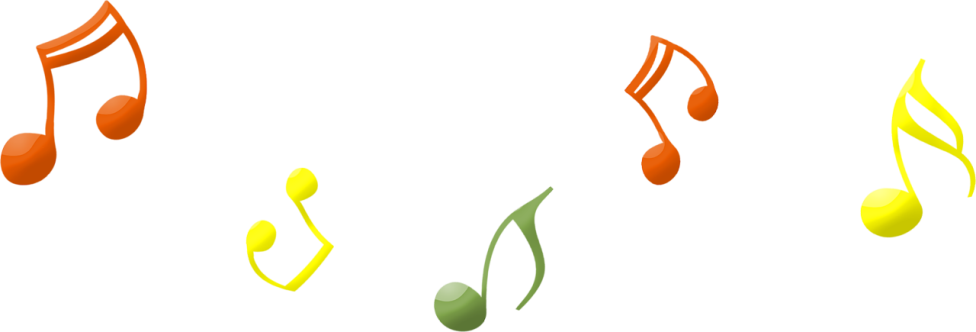 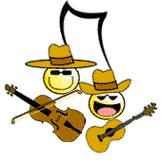 Что такое шум?
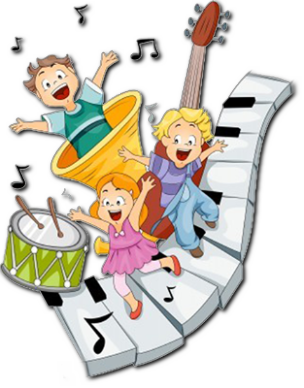 Шумовые оркестровые 
инструменты – 
это устройства для 
получения шумов, 
ударные инструменты 
с неопределенной 
высотой звука.
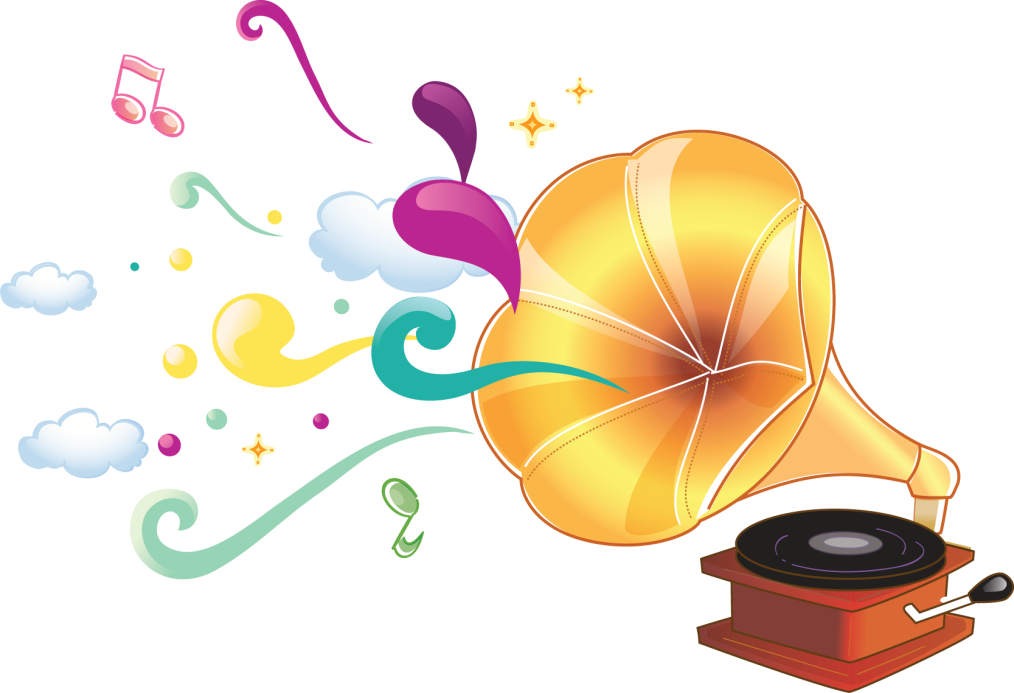 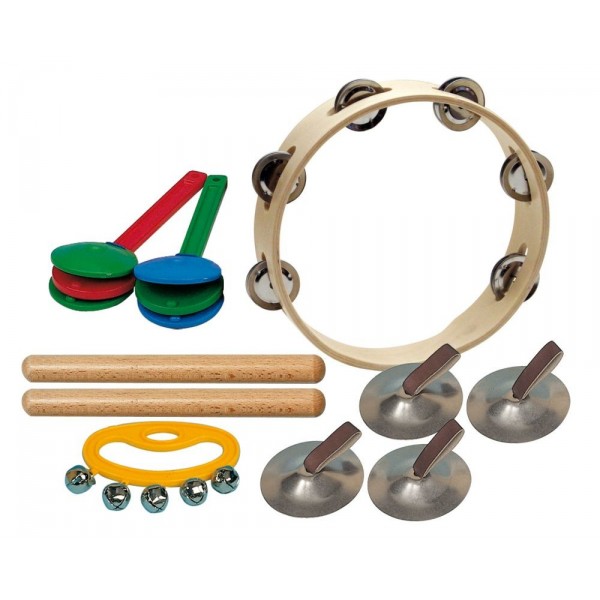 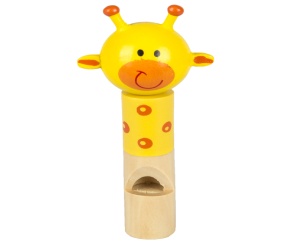 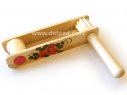 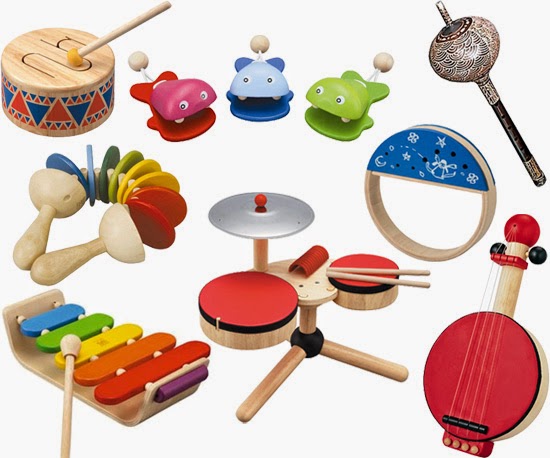 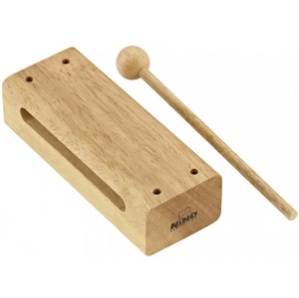 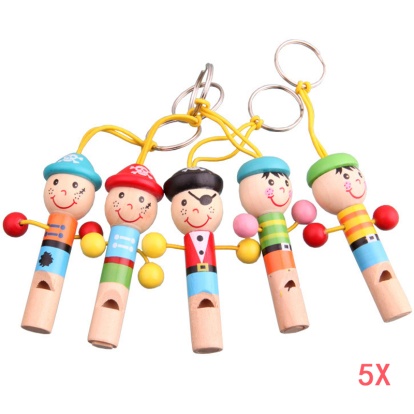 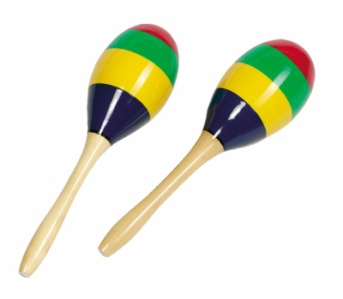 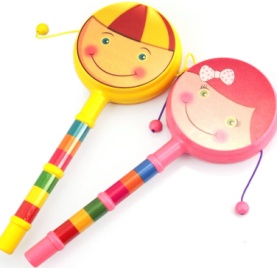 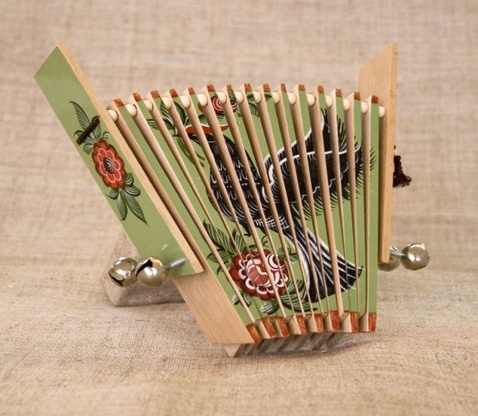 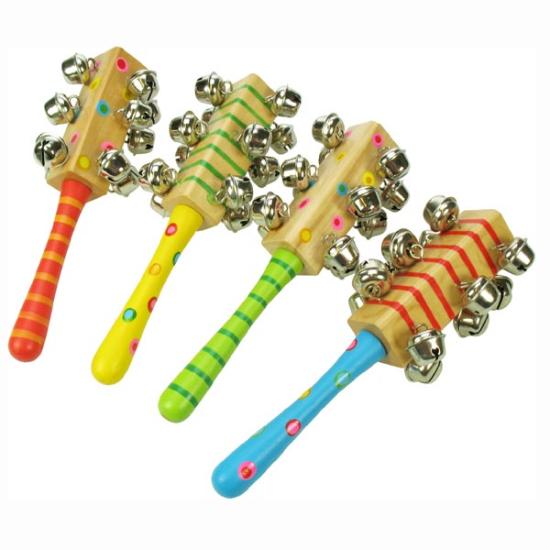 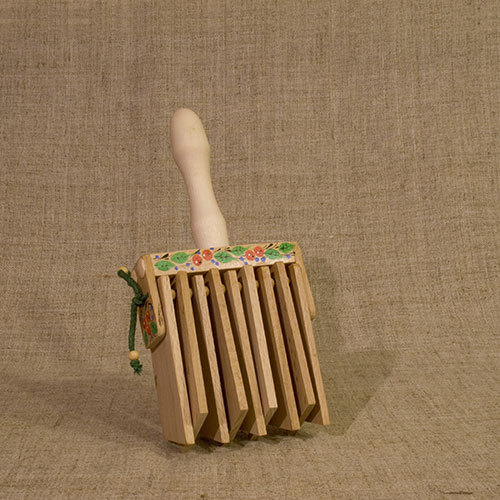 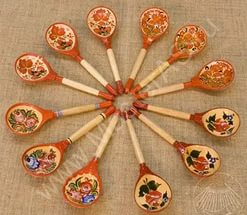 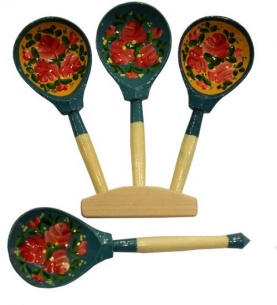 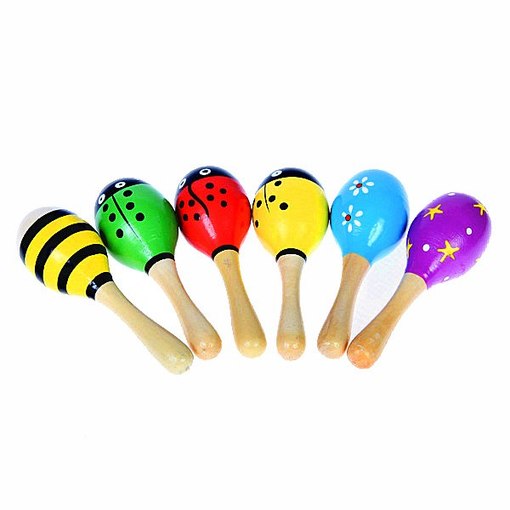 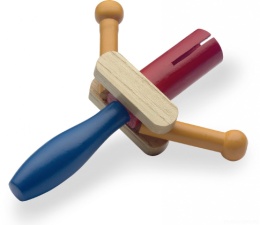 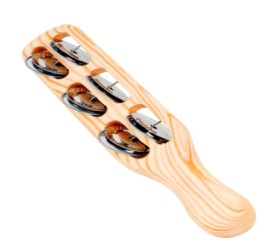 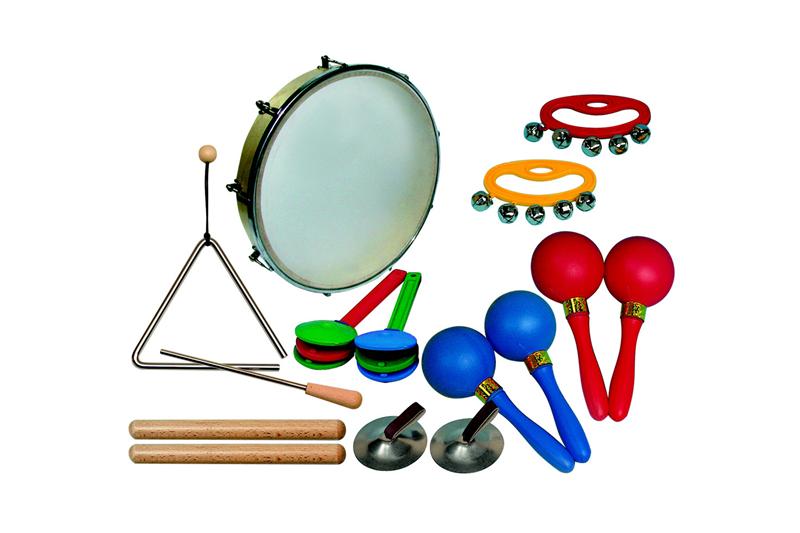 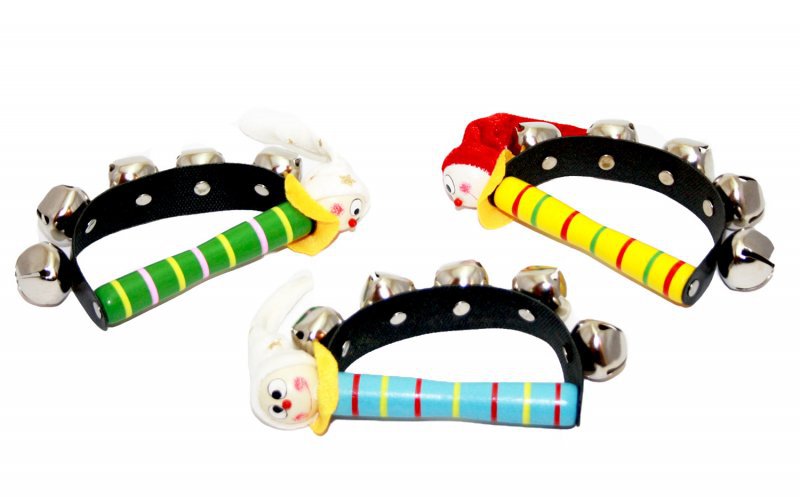 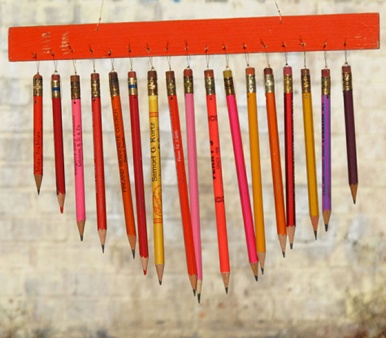 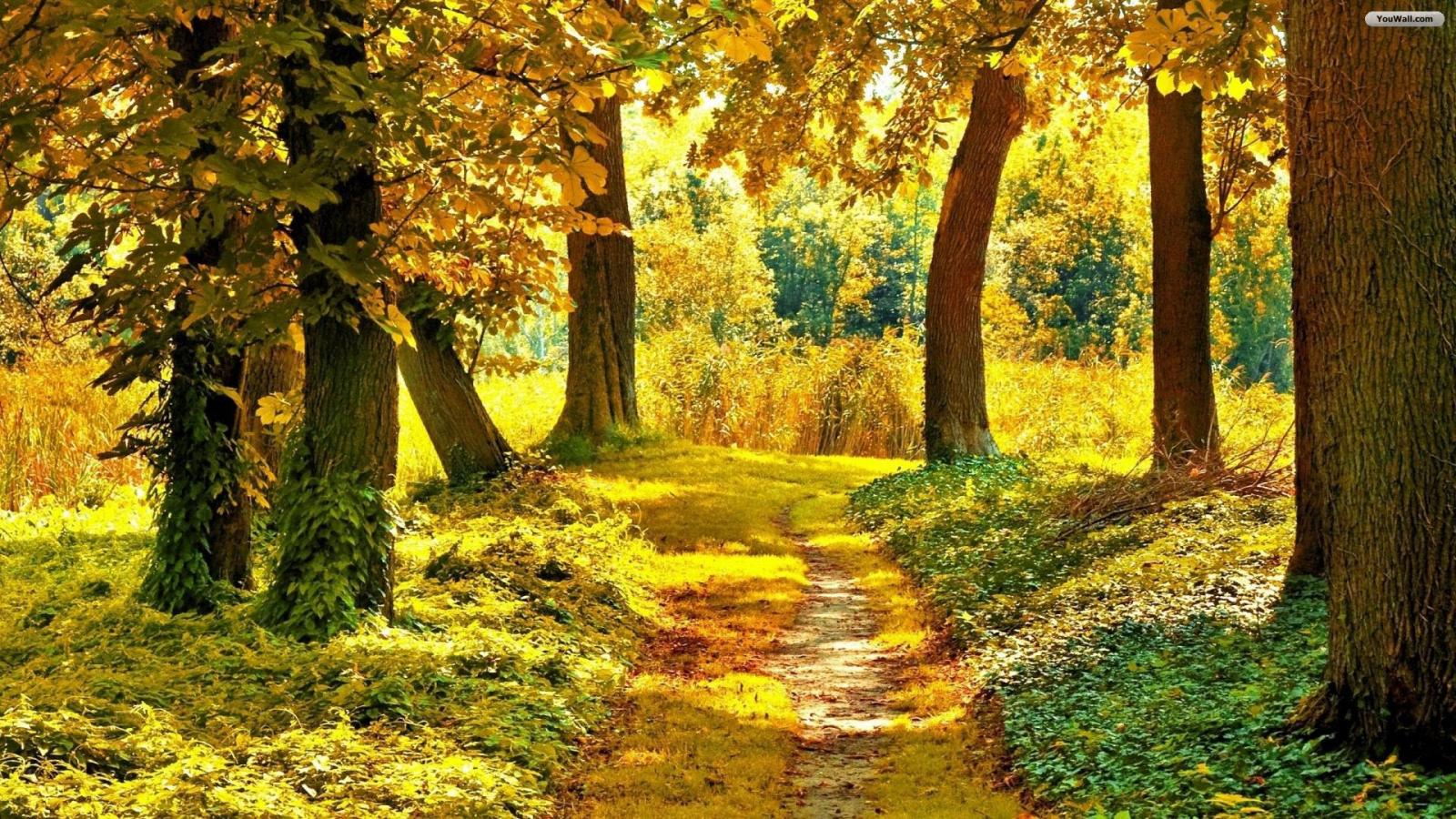 Игра в театр (озвучивание сказок)
Сказка-шумелка-подражалка 
«Лесная сказка»
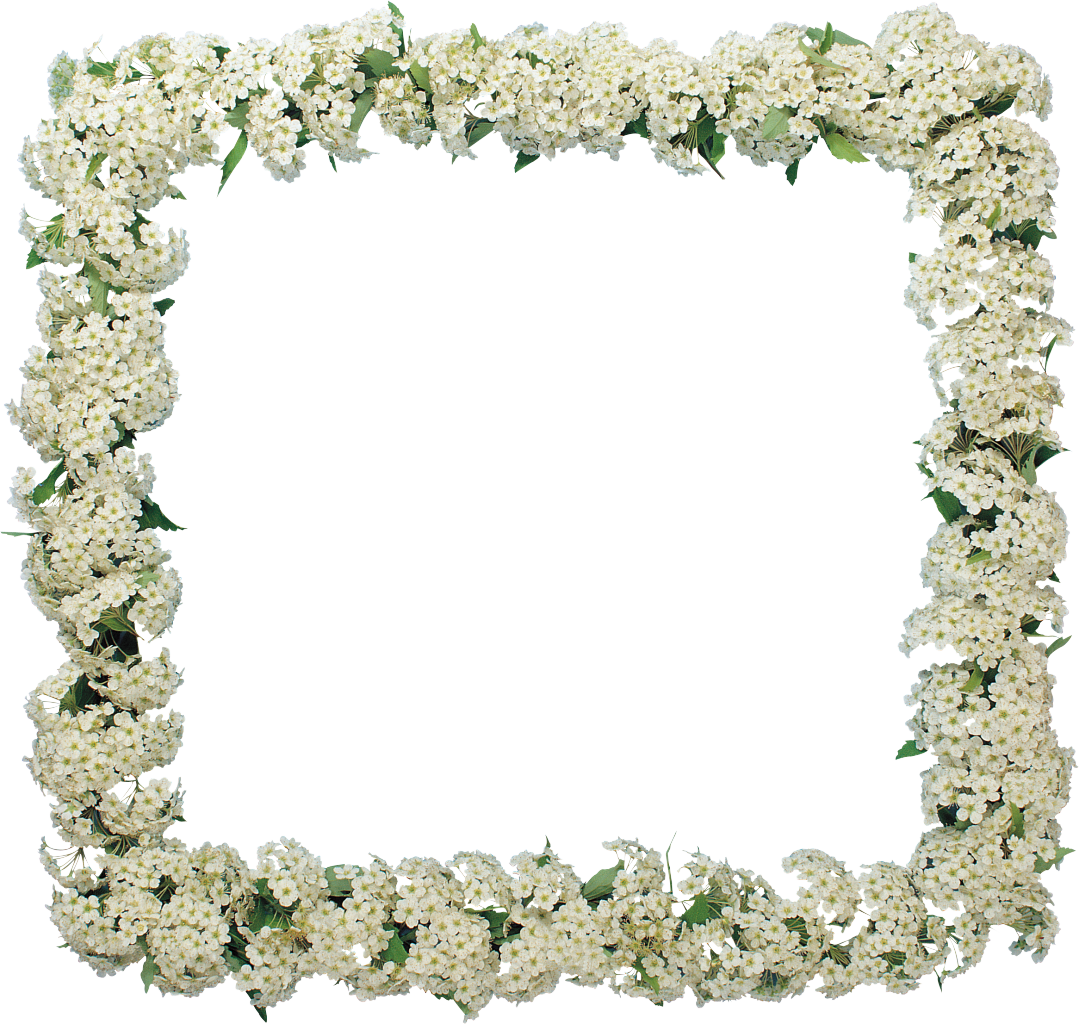 Сказка-шумелка-подражалка
    «Яблонька»
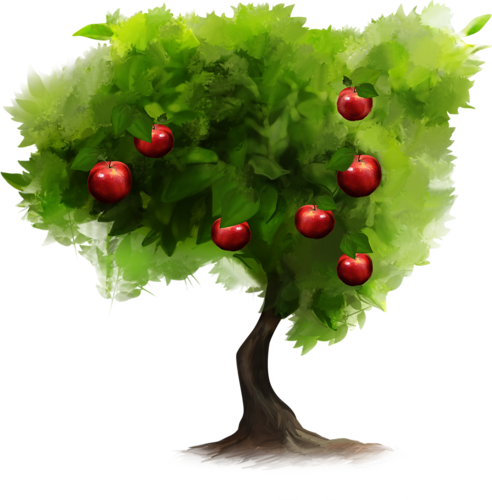 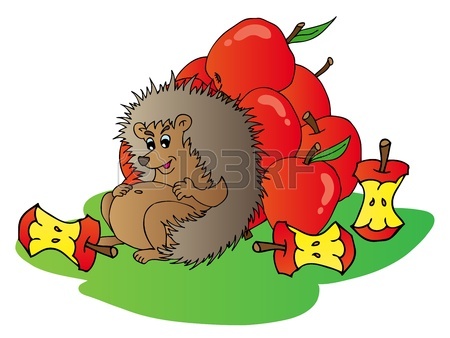 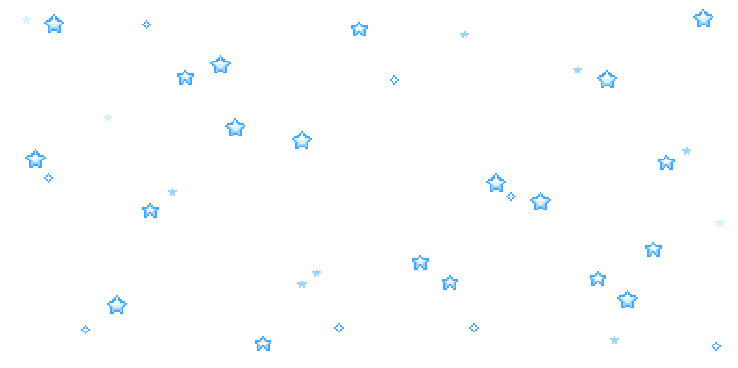 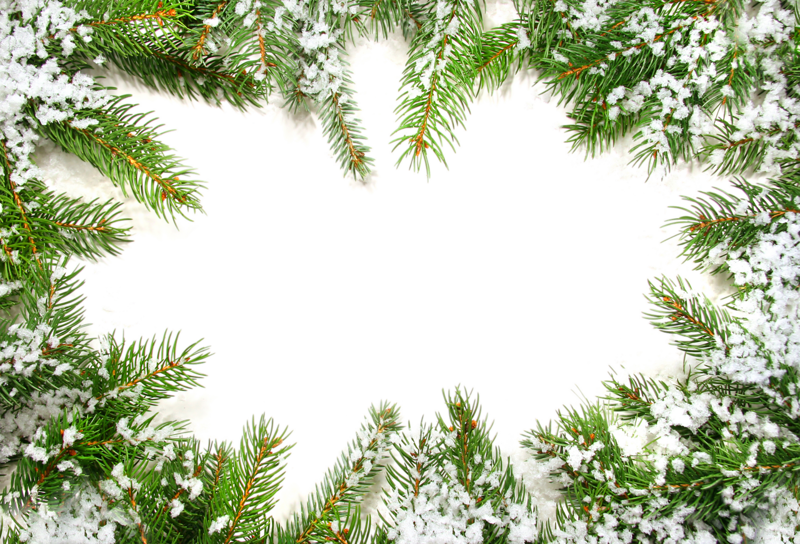 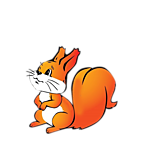 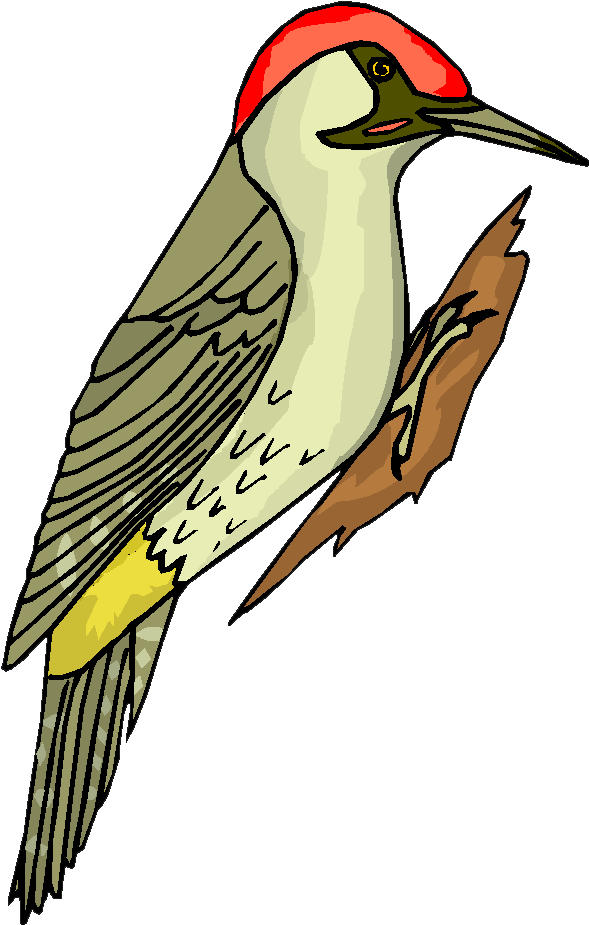 Сказка-шумелка-подражалка 
«Ёлочка»
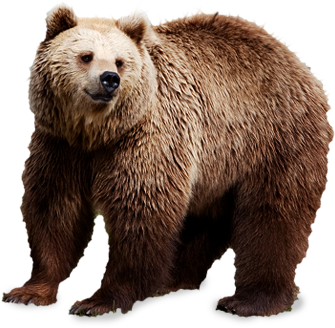 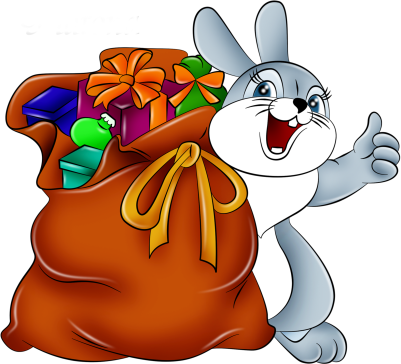 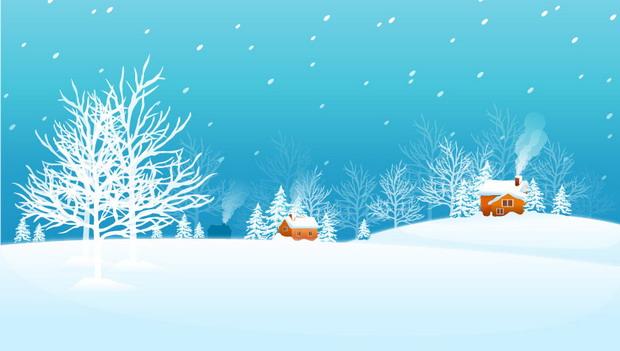 Сказка-шумелка–подражалка 
«Лиса и рыба»
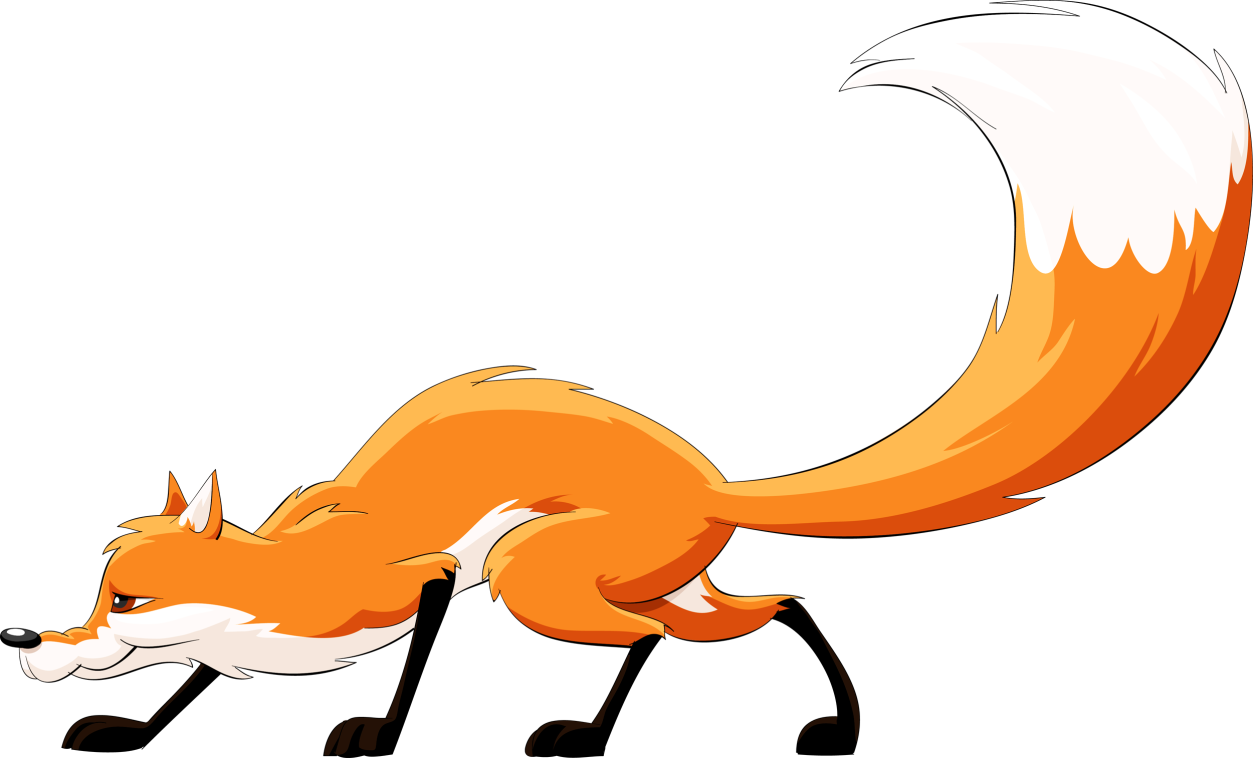 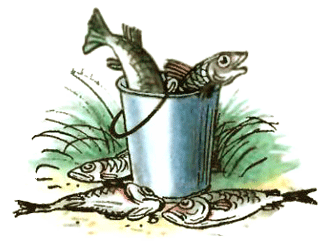 Сказка-шумелка-подражалка «Страшный Пых»
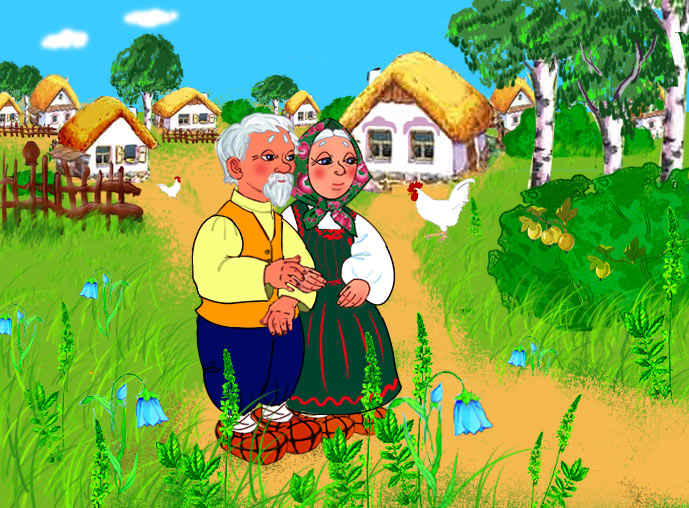 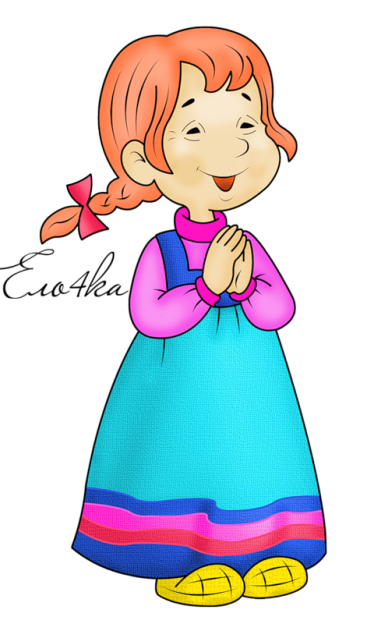 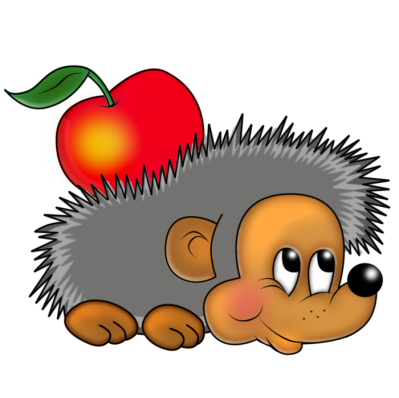 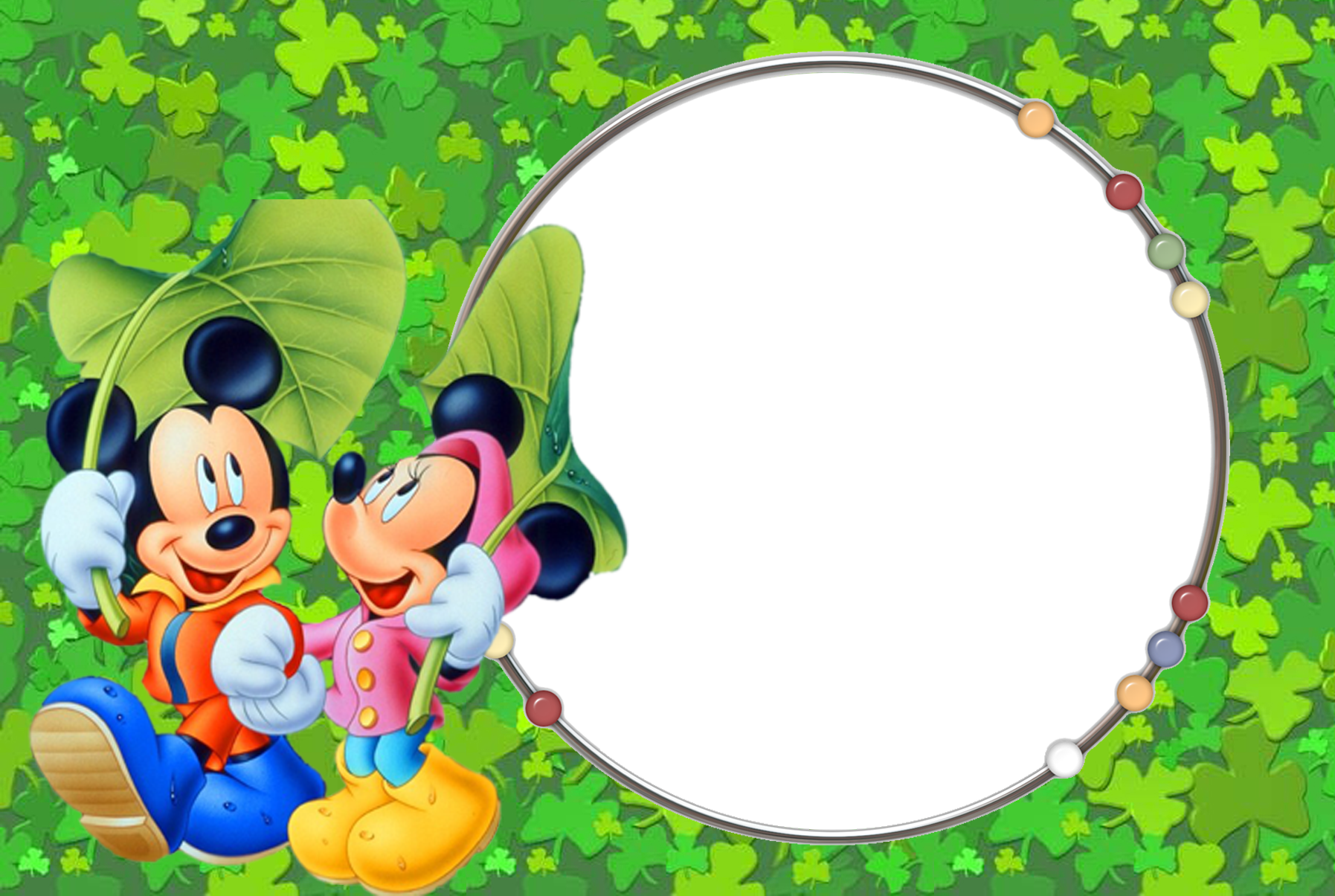 Сказка-шумелка-
подражалка 
«Танец для мышки»
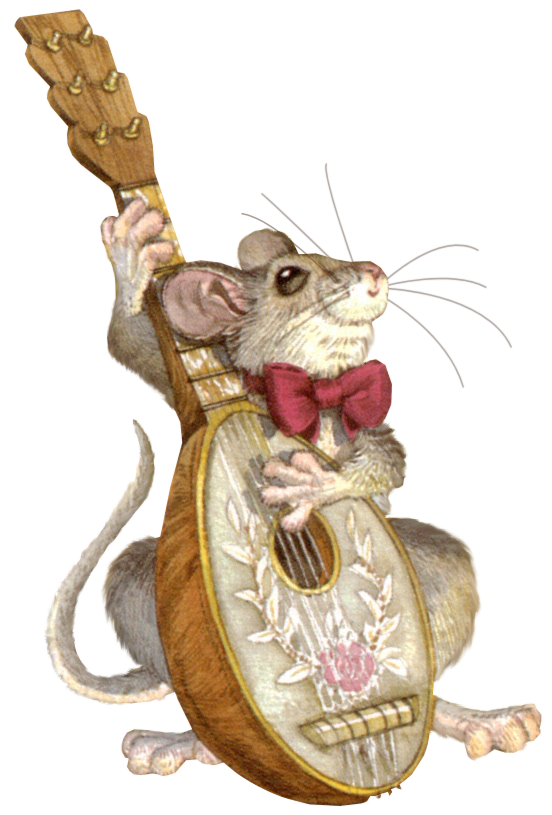 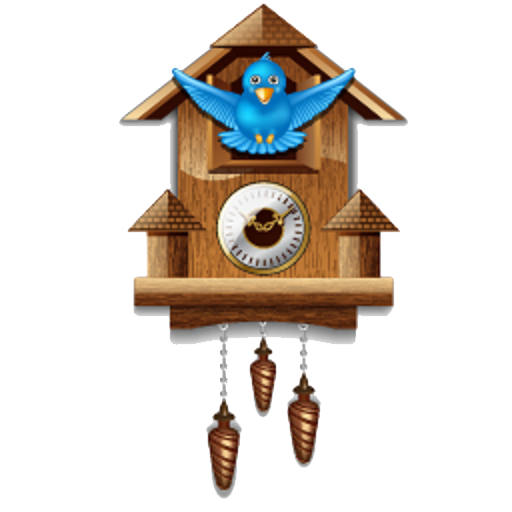 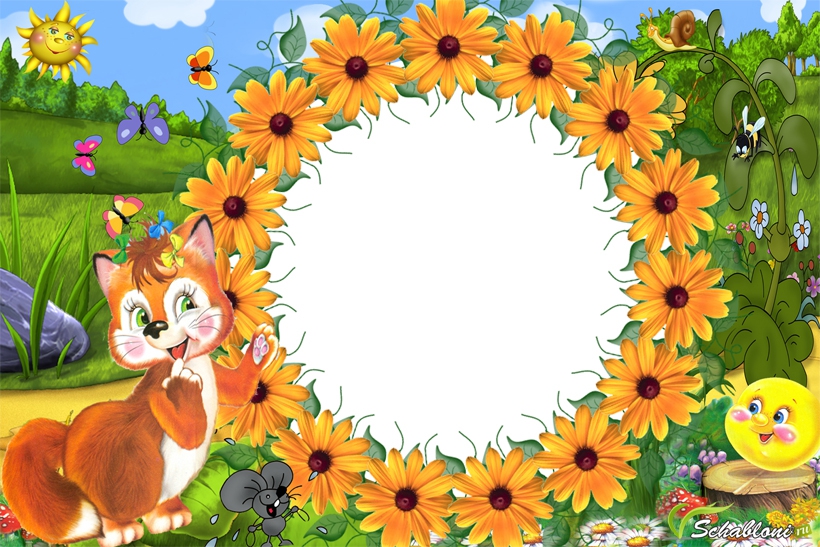 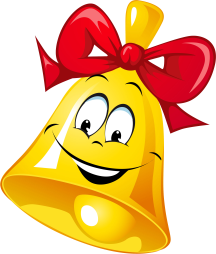 Сказка-шумелка-
подражалка 
«Глупая лисичка»
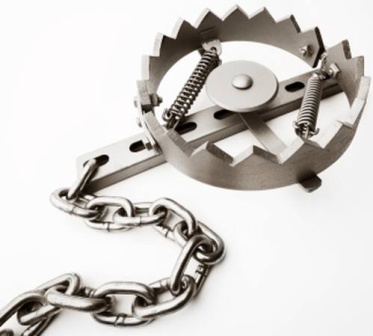 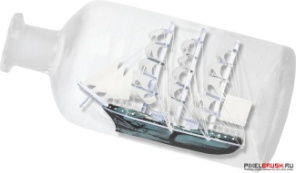 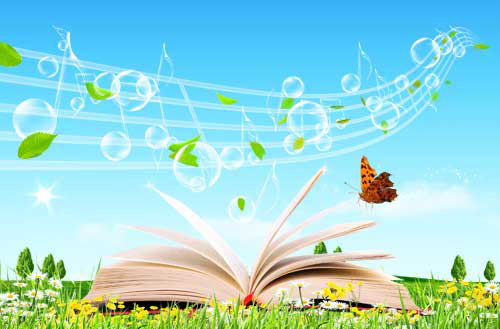 «Умение воспринимать прекрасное само не рождается, это умение нужно воспитывать. К музыке, живописи, театру нужно приучать, чтобы они стали для человека не развлечением, а необходимостью».

                          Михаил Александрович Ульянов
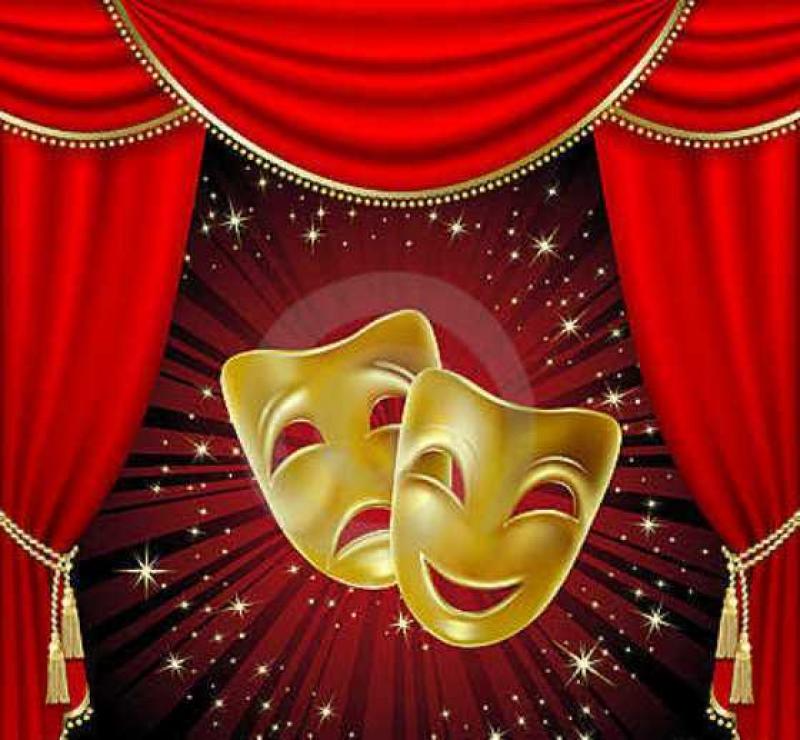 СПАСИБО ЗА ВНИМАНИЕ
Творческих вам успехов!